Lowell Joint School District
Tradition of Excellence Since 1906
“Home of Scholars and Champions”
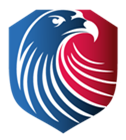 Second Interim Financial Report as of 
January 31, 2022
Presented to the Board of Trustees
March 7, 2022
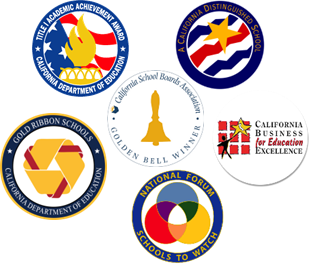 1
2021/22 Second Interim Assumptions General Fund Revenue
Local Control Funding Formula (LCFF) (unchanged from First Interim)
COLA 5.07%
“Supplemental” Funds for targeted students of approximately $2,411,943
ADA:  3,056 (same as 2019/20 funded ADA due to COVID-19 “hold harmless” policy)
Unduplicated Pupil Count (UPP) 56% (increased from 1,274 to 1,700)
Official enrollment of 3,047 (October CBEDS) 92 students less than 2020/21 CBEDS of 3,139
2
2021/22  Revenue
3
2021/22 Second Interim General Fund Revenue – Major Changes fromAdopted Budget
LCFF		Insignificant Change

Federal Revenue	+$148,000
Additional ESSER 3 Funds Received
		
State Revenue		+$411,000
New Educator Effectiveness Grant

Local Revenue		+123,000
Additional Special Education Revenue
4
2021/22 Second Interim Assumptions General Fund Expenditures
Salary
Budgeted per Board approved salary schedules 
5% raise retroactive to July 1 for all employees (new since First Interim)
January 1 minimum wage increase to $15.00 for noon duty aides
Step, Column and Longevity:  Actuals for 2021/22
Health and Welfare:  Maximum medical benefits package $22,409
STRS pension rate decrease 0.77% (16.92% from 16.15%)
PERS pension rate increase 2.21% (22.91% from 20.7%)
5
2021/22 Second Interim Assumptions General Fund Expenditures
Supplies (unchanged from First Interim)
Elementary school site budgets at $75 (from $72) per student and $120 (from $116) at Rancho Intermediate per student
6
2021/22 Expenses
7
2021/22 Second Interim General Fund Expenditures – Major Changes fromAdopted Budget
Certificated Salaries	+730,000
5% retroactive raise to teachers and management
Mental Health budget increase

Classified Salaries		+279,000
5% retroactive raise to teachers, confidential, and management

Health Benefits 		+850,000
Increased statutory benefits related to 5% salary increases
Benefit projections adjustment
Retirement benefits – initial deposit to irrevocable trust
8
2021/22 Second Interim General Fund Expenditures – Major Changes fromAdopted Budget
Books & Supplies		+712,000
Chromebook replacement 1,000 devices
Additional unappropriated carryover – one site
Supplemental grant budget adjustment

Services/Operating Exp.	-114,000
Reallocate Mental Health budget to salaries and benefits

Capital Outlay & Other Transfers Out-Insignificant Changes
9
2021/22 Second Interim Assumptions - General Fund Reserve
The Designation For Economic Uncertainties Reserve is  5% per board policy

General Services Administration, a federal government agency that promotes management best practices and efficient government operations through the development of government-wide policies, recommends 17% reserves

The ending balance is projected to be $11.0 million
10
2021/22 Second Interim Assumptions - General Fund Reserve
Chromebook Initiative reserve of $1,281,000 to fund replacement costs of all Chromebooks

 Textbook adoptions for science and social studies funded from reserves of $757,000 and restricted lottery carryover

Potential one-time conversion cost from LACOE’s business systems to OCDE’s business systems ($100,000)
11
2021/22 Second Interim Assumptions - General Fund Reserve
New reserve “cap” of 10% of “non-committed” General funds will be effective with 2022/23 Adopted Budget
A resolution will be required to commit, and un-commit, funds above 10%  reserves for future identified needs to maintain compliance with this new requirement
The district has many uncertainties to which committed reserves can be assigned.  
Enrollment or seat attendance could decline in 2022/23 greater than the 30 students projected, and there could be decline in 2023/24, which is not assumed in the financials.  
Several teaching positions to reduce class size in the upper grades.  These positions do not have funding after 2023/24.  
Unfunded pension and health benefit liabilities
12
2021/22 Second Interim Assumptions - General Fund Reserve
See Multi year Projection for reserve amounts
Update:
Retiree Health and Welfare Liability Deposit of $440,000
District will spend down reserves in facility funds over the next several years.  Reduction in reserves has a negative impact on credit rating for future general obligation bond issuances.

The Board approved an irrevocable trust in February 2022 to deposit funds to assist with balance sheet improvement for credit rating for future general obligation bond issuances.  Additional annual deposits will continue to demonstrate commitment to funding this liability.
13
Multi-year Projections Revenue Assumptions(Subsequent Years)
Local Control Funding Formula and Special Ed Sources:
COLA 
6.17% in 2022/23
3.61% in 2023/24 
ADA
-30 ADA decline in 2022/23
Seat attendance returns to normal of 97.4% from 95% (+81.55 ADA)
Net increase to ADA projection of 51.55 ...
23/24 ADA projection remains flat at this time
14
Multi-year Projections Revenue Assumptions(Subsequent Years)
Special Education State Funding Increase above COLA
One-time LA County Public Health Grant removed ($508,000)
All known multi year “one time funds” continue to fund permanent salaries and benefits, and web based subscriptions, through 2023/24
The Expanded Learning Opportunities Program (9 hours per day of program during school year and 30 additional intersession days), estimated at $1.9 million annually, will be budgeted in the 2022/23 Budget, when more is known about program requirements and components.
15
Multi-year Projections
Expense Assumptions
(Subsequent Years)
2022/23 Salaries and Employee Benefits
3.5% raise for all employees (and 0.4% increase for other targeted costs) 
1.3% Certificated step and column costs 
0.9% Classified step and longevity costs
0.7% Non-unit step and longevity costs
6.0% Increase in employee health and welfare benefits
$100,000 deposit to retiree liability trust
LJEA step/column costs assume 2 teacher retiree savings
STRS pension increase 2.18% (19.1% from 16.92%)
PERS pension increase 3.19% (26.1% from 22.91%)
Decrease of one FTE, due to projected decline in 22/23 enrollment
Increase of one FTE, Dual language expansion to 4th grade
16
Multi-year Projections
Expense Assumptions
(Subsequent Years)
2020/21 Legal and Board restricted carryover is fully   
     spent in 2021/22

2022/23 Other District Expenses
$508,000 one-time grant expenses remain (funded existing salaries in 2021/22)
$100,000 Special education encroachment increase
+$50,000  November 2022 Board election cost added

3.69% Consumer Price Index (CPI) cost increase for supplies, services, utilities, contracted services, insurance services, non-public schools
17
Multi-year Projections
Expense Assumptions
(Subsequent Years)
2023/24 Salaries and Employee Benefits
1.4% Certificated step and column costs 
1.8% Classified step and longevity costs
0.4% Non-unit step and longevity costs
6.0% Increase in employee health and welfare benefits
$100,000 deposit to retiree liability trust continues
LJEA step/column costs assume 2 teacher retiree savings
STRS pension increase 0% (remains at 19.10%)
PERS pension increase 1.0% (27.1% from 26.1%)
Increase of one FTE, Dual language expansion to 5th grade
18
Multi-year ProjectionsExpense Assumptions(Subsequent Years  - Continued)
2023/24 Other District Expenses
$100,000 Special education encroachment increase
-$50,000 General Election Costs removed (bi-annual)

2.9% CPI increase for supplies, utilities, contracted services, insurance services, non-public schools
19
Multi-yearGeneral Fund Summary
20
Surplus/Deficit Spending
Planned deficit spending is projected in all three years primarily due to the settlement of salary negotiations with LJEA.  5% retroactive to July 1, 2021 is appropriated for all employees in anticipation of concluding negotiations with CSEA prior to June 30, 2022 in order to pay this raise to CSEA in this fiscal year. 3.5% salary raises are included for 2022/23, with 0.4% additional costs for targeted salary related changes to subgroups.
Remember that appropriation of categorical and school site carryover increases expenditures in the current year only.  Unspent carryover will be restricted in reserves and re-appropriated in the following year.
21
Surplus/Deficit Spending
Pension increases to public agencies continue in addition to routine costs of step and column and health and welfare increases
2022/23 is a challenging year in that we recognize a loss of funding due to declining enrollment, and loss of “hold harmless” and increased expenses
Revenue impacts: declining ADA that began in 2020/21 and compounded to a projected 154 ADA loss in 2021/22 (30 ADA loss estimated in 2022/23)
Significant pension increases of 2.10% for STRS, and 3.30% for PERS
Negotiations of salaries and health benefits are closed until 2023/24
22
Future Considerations….
May Revise for 2022/23 is the next state budget projection
There is hope on the horizon for the funding loss due to reduced ADA in 2021/22 not to impact districts in 2022/23.  A legislative proposal exists to allow districts to utilize 2019/20 ADA for 2021/22.
Additionally, for 2022/23, the Governor has proposed allowing districts to use the average of three prior years ADA, which would help smooth funding during ADA decline.
23
Second Interim Financial Report Certification of Financial Condition
 	Positive Certification 
‘As president of the governing board of this school district, I certify that this district will be able to meet its financial obligations for the current fiscal year and subsequent two fiscal years.’

	Qualified Certification
‘As president of the governing board of this school district, I certify that this district may not meet its financial obligations for the current fiscal year and subsequent two fiscal years.’

Negative Certification
‘As president of the governing board of this school district, I certify that based upon current projections this district will be unable to meet its financial obligations for the remainder of the fiscal year or for the subsequent fiscal year.’
24
QUESTIONS?
25